Computing in Python
COMP 1800
Who am I?
Dr. Barry Wittman
Not Dr. Barry Whitman
Education:
PhD and MS in Computer Science, Purdue University
BS in Computer Science, Morehouse College
Hobbies:
Reading, writing
Enjoying ethnic cuisine
DJing
Lockpicking
Stand-up comedy
How can you reach me?
E-mail:		wittman1@otterbein.edu
Office:		Point 105
Phone:		(614) 823-2944
Office hours:	MWF	1:45 – 3:00 p.m.,
			WF	4:00 – 5:00 p.m.,
			TR	1:00 – 4:00 p.m.,
			and by appointment
Website:	
		http://faculty.otterbein.edu/wittman1/
Who are you?
[Speaker Notes: FAA Game]
Why are we here?
State your name, and give the salutation you would prefer: Mr., Ms., or another
What's the purpose of this class?
What do you want to get out of it?
Do you want to be here?
Have you programmed  before?
Course Overview
Textbook
Bradley N. Miller, David L. Ranum, and Julie Anderson
Python Programming in Context
3rd Edition, 2019, Jones & Bartlett Learning
ISBN-10: 1284175553
ISBN-13: 978-1284175554
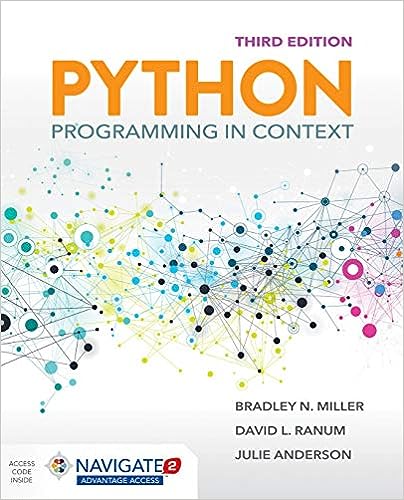 A note about the book…
You absolutely need to read the book
However, computer science is very much an applied science
Reading the book is not enough
You should be programming every day (or maybe every other day) to master the concepts
Course focus
Problem solving

Applications:
Image processing
Data processing
Simulation
Event-driven programming






Features of Python:
Numbers
Functions
Strings
Collections
Files
Iteration
Regular expressions
Recursion
Classes and objects
More information
For more information, visit the webpage: http://faculty.otterbein.edu/wittman1/comp1800

The webpage will contain:
The most current schedule
Notes available for download
Reminders about assignments and exams
Syllabus
Detailed policies and guidelines
Assignments
Ten assignments
50% of your grade will be ten assignments, programmed in Python
Each assignment is individual
Assignments are due every one to two weeks, depending on difficulty
Turning in assignments
Assignments must be turned in by uploading them to Blackboard before the deadline
Late assignments will not be accepted
Exception:  Each student will have 3 grace days
You can use the grace days together or separately as extensions for your assignments
You must inform me before the deadline that you are going to use grace days
Quizzes
Pop Quizzes
5% of your grade will be pop quizzes
These quizzes will be based on material covered in the previous one or two lectures
They will be graded leniently
They are useful for these reasons:
Informing me of your understanding
Feedback to you about your understanding
Easy points for you
Attendance
Exams
Exams
There will be two equally weighted exams totaling 30% of your final grade
Exam 1:		09/25/2023
Exam 2:		10/30/2023
The final exam will be worth 15% of your grade
Final:			2:45 – 4:45 p.m. 									12/08/2023
All exams will be in our normal classroom
Exam format
Conceptual portion
Multiple choice and short answer
Programming portion
Short programming problems you will write code for
Course Schedule
Tentative schedule
Policies
Grading breakdown
Grading scale
Attendance
You are expected to attend class
You are expected to have read the material we are going to cover before class
Missed quizzes cannot be made up
Exams must be made up before the scheduled time, for excused absences
R-E-S-P-E-C-T
I hate having a slide like this
I ask for respect for your classmates and for me
You are smart enough to figure out what that means
A few specific points:
Silence communication devices
Don't use the computers except when explicitly asked to
No food or drink in the lab
Computer usage
Sometimes, I will do code examples in class
In those cases, you are welcome to follow along
However, students are always tempted to browse the Internet, etc.
Research shows that it is nearly impossible to do two things at the same time (e.g. use Reddit and listen to a lecture)
For your own good, I will enforce this by taking 1% of your final grade every time I catch you using your computer for anything other than coding
Academic dishonesty
Don't cheat
First offense: 
I will try to give you a zero for the assignment, then lower your final letter grade for the course by one full grade
Second offense:
I will try to fail you for the course and kick you out of Otterbein University
Refer to the Student Handbook for the official policy
Ask me if you have questions or concerns
You are never allowed to look at another student's code
Don't use AI tools like ChatGPT to write any code that you turn in
I will use tools that automatically test code for similarity
Programming assignments
Must be handed in on time
If your program is late (and grace days are not available), it will score zero points
Must be done individually
If I can ascertain that code from one student's assignment appears in another student's assignment, both assignments will score zero points
Both students will also have a full letter grade reduction at the end of the semester
Disability Services
The University has a continuing commitment to providing access and reasonable accommodations for students with disabilities, including mental health diagnoses and chronic or temporary medical conditions. Students who may need accommodations or would like referrals to explore a potential diagnosis are urged to contact Disability Services (DS) as soon as possible. DS will facilitate accommodations and assist the instructor in minimizing barriers to provide an accessible educational experience. Please contact DS at DisabilityServices@otterbein.edu. More info can also be found here. Your instructor is happy to discuss accommodations privately with you as well.
A Taste of the Course
What is this course about?
COMP 1600 teaches programming in Java
But it's really trying to teach programming
This course is more about using Python
Sure, you'll learn a bit about programming
But programming is a big subject
We'll give you enough skills to be dangerous
Things to remember about computers
The book wants you to keep in mind six things about computers:
Computers are dumb
Computers only do what you tell them to do
Computers do what you tell them to do really fast
Computers don't remember anything unless you tell them how to remember
Computers do what you tell them to do, not what you want them to do
Computers only do what they're told, in exactly the order they're told
Problem solving
The famous mathematics educator George Pólya outlined a series of steps for solving problems:
Understand the problem
Make a plan
Execute the plan
Look back and reflect
Applying Pólya's problem solving method
Use the Pólya's method to find the total area and perimeter of the shape below, which is made up of a circle and a square:
6
23
Solving problems with computers
One of the things that makes solving problems with computers challenging is that we usually don't want an answer to one problem
We want a program that will solve many similar problems
For example, we could write a program that takes in the size of any square and any circle arranged like before and finds the correct area and perimeter
Algorithms
What's an algorithm?
A finite set of steps you can follow to solve a problem
In terms of the previous slide, it's a finite answer to an infinite number of problems
Can you give an example?
Long division
Software engineering
One version of the waterfall model of software engineering follows Pólya's problem-solving steps:
Understand the problem
Write an algorithm (Make a plan)
Turn the algorithm into code (Execute the plan)
Test and debug (Look back and reflect)
Problem-solving strategies
The book gives three problem-solving strategies that can be useful for finding general solutions to all kinds of problems:
Simplification: Take a complicated example and turn it into a simpler, smaller example when checking a solution
Generalization: Sort of the opposite, use lots of examples and try to find a pattern
Representation: Find a good way to visualize the problem, maybe with diagrams, graphs, or mathematical notation
A Brief Taste of IDLE
Upcoming
Next time…
Overview of Python
Reminders
Read Chapter 1
I recommend installing Python on your computer
Available for free here: https://www.python.org/downloads/
You should always be able to use the lab, but it's good to have a backup option
Come to office hours if you need assistance!